CS 5413 Group Projects
Friday, February 17, 2017
Goals
Identify a fun and challenging semester project
Suggested project ideas relate to:
Disaggregated Datacenters
Designing new Dataplane Programming applications
Containers in the Cloud
Model Cloud Performance
Or, can suggest your own project

Submit and Present at BOOM, Mar 29 and Apr 19
End of semester presentation
Timeline
Feb 17: Identify a Project
Feb 27: Propose a Project
Identify what you will do, who will do what, and dates

Mar 22: Intermediate Project Report
Mar 29: BOOM Submission Deadline

Apr 12: Intermediate Project Report II
Apr 19: BOOM Presentation

May 10: Final Presentation/Demo Day
Implementing RDMA-like Protocol onFPGAs to support Memory Disaggregation
Vishal Shrivastav, Cornell University
Why Memory Disaggregation?
More efficient and fine-grained resource provisioning

Circumventing “Memory Wall”/”Power Wall”

Allow each resource technology to evolve independently
5
Why FPGAs?
.
CPU
Programmability
FPGA
ASIC
Performance
6
What will you do?
Implement a DMA engine on FPGA

Design a simple protocol for remote memory communication
read_mem(addr)
data = read_response()
write_mem(addr, data)
7
Skills Required
Systems and Networking knowledge
DMA, Network stack etc.

Familiarity with FPGA development tool chains
Preferably Altera tool chain

Knowledge of hardware programming language
Preferably Bluespec System Verilog (BSV)
8
Outcomes*
Get experience building a real system on FPGAs
a very sought-after skill in networking industry at the moment

Submit your work to BOOM and maybe even win

Get an A+ in the course

Get a research publication in the near future


*subject to good performance
9
Thank you !
10
P4 and P4FPGA
Dhruv Singal
Implement Network Hardware-based Paxos
Problem: Traditional Paxos is usually implemented in software and thus is both slow and unpredictable in terms of time consumed. Implementing it, at least partially, in hardware can lead to improved performance and predictability.
Task: Implement Paxos using the P4FPGA framework in the network stack
Outcomes: Produce an implementation of Paxos that runs on NetFPGAs
References:
Wang, H., Soule, R., Dang, et al (2017). P4FPGA : A Rapid Prototyping Framework for P4.
Dang, H. T., Canini, M., Pedone, F., & Soulé, R. (2016). Paxos Made Switch-y.
Dang, H. T., Sciascia, D., Canini, M., Pedone, F., & Soulé, R. (2015). NetPaxos: Consensus at Network Speed.
Implement Time Synchronization in P4PFGA
Problem: Current clock synchronization protocols in datacenter networks such as NTP and PTP are affected by the characteristics of packet switching networks such as network jitter, packet buffering and scheduling in switches, etc, which must be accurately measured to synchronize clocks precisely. DTP solves this.
Task: Implement the Datacenter Time Protocol using the P4FPGA framework
Outcomes: Produce an implementation of DTP that runs on NetFPGAs
References:
Wang, H., Soule, R., Dang, et al (2017). P4FPGA : A Rapid Prototyping Framework for P4.
Lee, K. S., Wang, H., Shrivastav, V., & Weatherspoon, H. Globally Synchronized Time via Datacenter Networks.
Thank you !
14
Introduction to X-Containers
Zhiming Shen
15
Docker
Portability
Packaged once, run everywhere
Efficiency
Light-weight OS-level virtualization
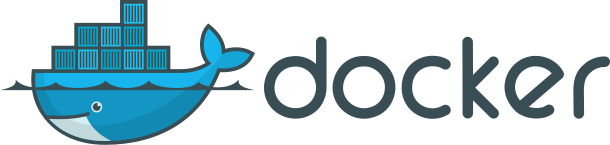 16
The Problems
Weak isolation
Kernel compatibility
Kernel customization
17
X-Container
Run each container with a dedicated kernel
Break isolation between the kernel and applications
VM
X-Container
Container
Process
Process
Process
Process
Process
Process
X-LibOS
Kernel
Hypervisor
X-Kernel
Kernel
Virtual Machine
X-Container
OS Container
18
Implementation
X-Kernel:
Based on Xen, a type-1 virtual machine monitor
X-LibOS:
Based on para-virtualized Linux kernel
Connected to Docker images automatically
Requirements:
C programming
Linux Kernel, virtualization, Xen hypervisor
Docker, Linux file systems etc.
19
Integrating X-Containers with Docker Engine
Goal:
Create a new Docker engine that uses X-Containers as backend
Tasks:
Understand the design of Docker engine
Implement a new backend for Docker engine that uses X-Containers
Support common features such as shared file system and pipe redirection
Reference:
Docker engine source code: https://github.com/docker/docker
20
DPDK-Optimized X-Containers
Goal:
Optimize X-Container architecture with DPDK
Tasks:
Integrate DPDK-based open-vswitch with X-Containers
Run DPDK applications inside X-Containers
Optimize DPDK performance
Reference:
DPDK: http://dpdk.org/
Use Open vSwitch with DPDK: https://software.intel.com/en-us/articles/using-open-vswitch-with-dpdk-for-inter-vm-nfv-applications
21
X-Container with PVH mode
Goal:
Optimize memory virtualization with hardware assisted paging
Tasks:
Port X-Container architecture to the latest version of Xen
Enable X-LibOS in PVH mode
Measure the performance of PVH-based X-Containers
Reference:
Xen PVH mode: https://wiki.xen.org/wiki/Xen_Project_Software_Overview#PVH
22
Shared File System between the Host and X-Containers
Goal:
Efficient file sharing between X-Containers and the host
Tasks:
Understand Xen grant table and memory sharing
Implement a new file system based on Xen grant table
Performance test
Reference:
Xen grant table: https://wiki.xen.org/wiki/Grant_Table
Linux file system implementation: http://pages.cs.wisc.edu/~remzi/OSTEP/file-implementation.pdf
23
Thank you !
24
The Cloudmodel Project
Weijia Song
The Problem
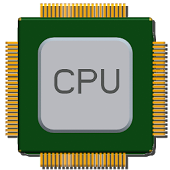 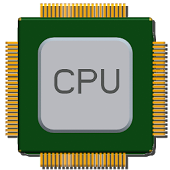 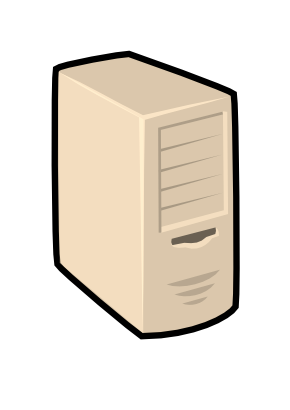 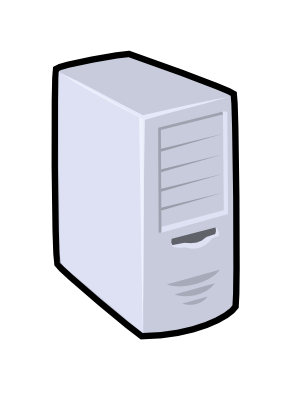 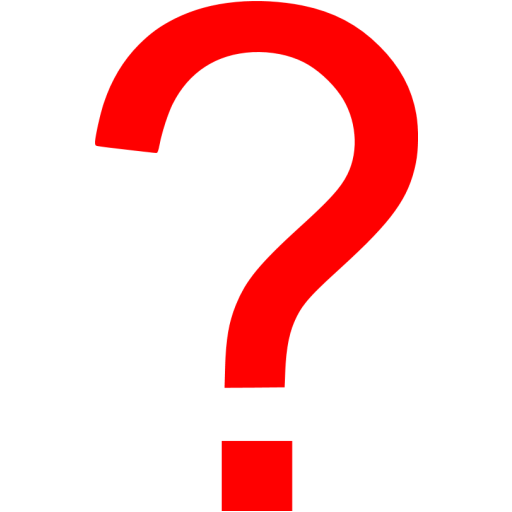 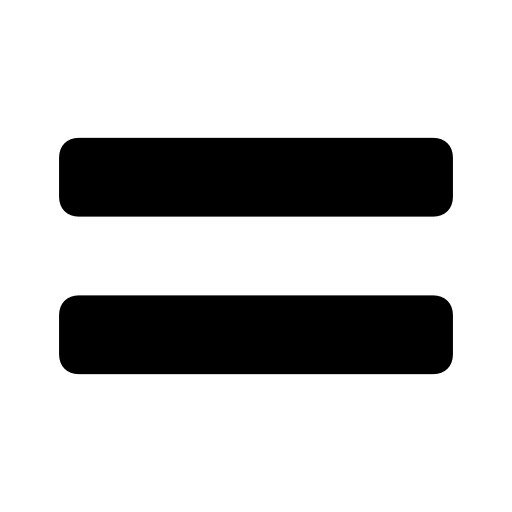 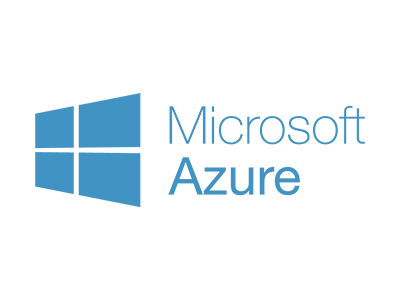 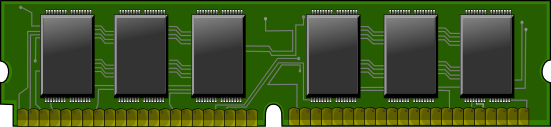 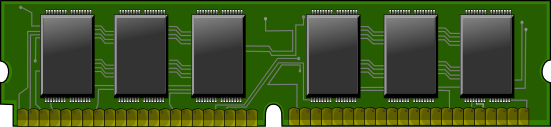 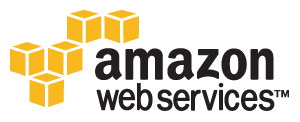 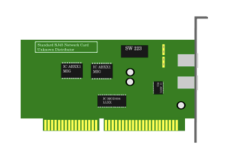 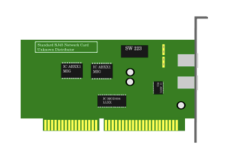 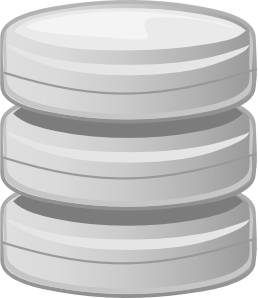 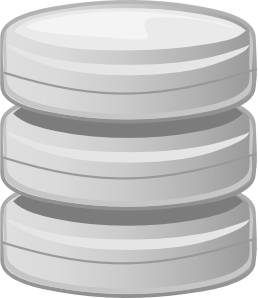 No, they are not equal
Different Hardware
Different resource sharing level
Different Hypervisors
and More…
How should a Cloud user choose the Cloud service for its application?
Cloudmodel is a tool measuring the resources in the Cloud
A set of micro benchmarks to quantify the resources. (C/C++,  ASM)
Python scripts automatizing the measurement/visualization.
Github Repo: https://github.com/songweijia/cloudmodeling
Current Progress: CPU cache size/throughput/latency, memory throughput/latency.
Tasks
Task 1: Design and implement the disk I/O and file system performance modeling/evaluation module.
Task 2: Design and implement the network modeling/evaluation module.
Task 3: Build a cloudmodel service to automatize the modeling/evaluation/visualization.
Thank you !
30